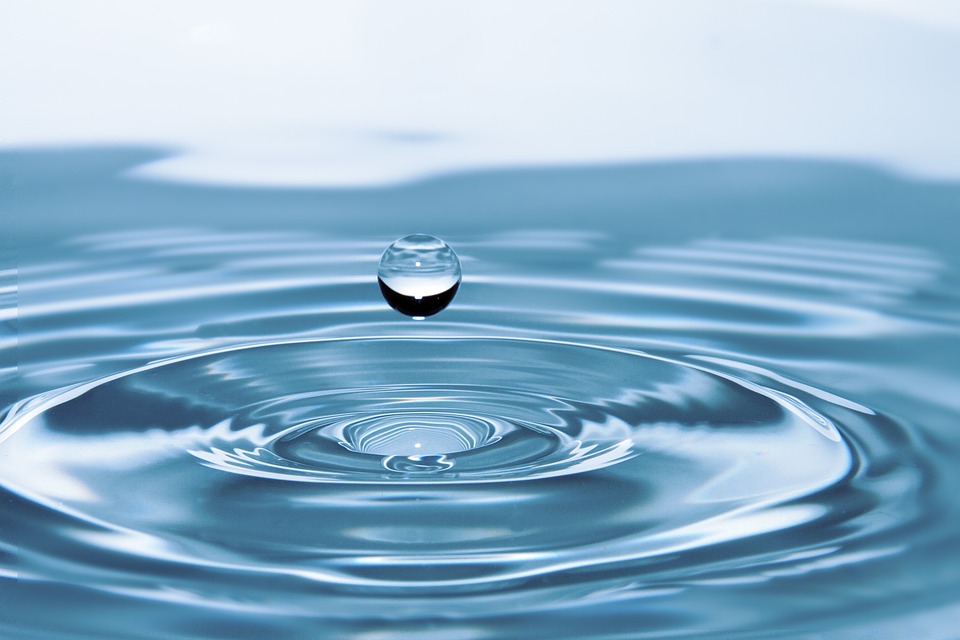 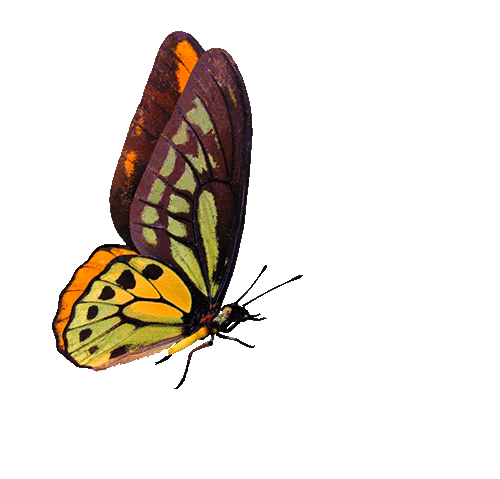 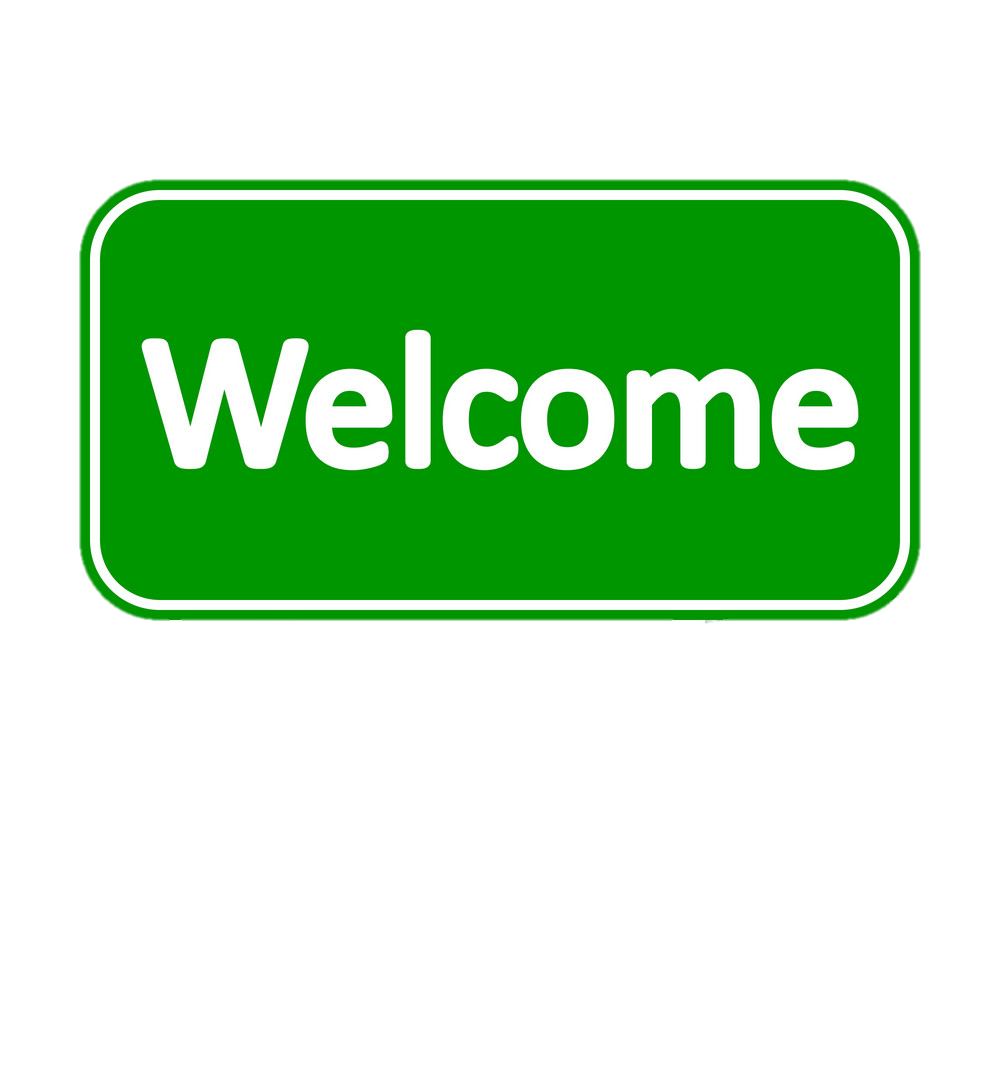 শুভেচ্ছা ও স্বাগতম
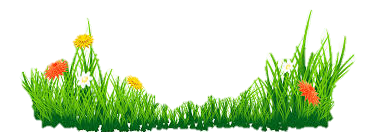 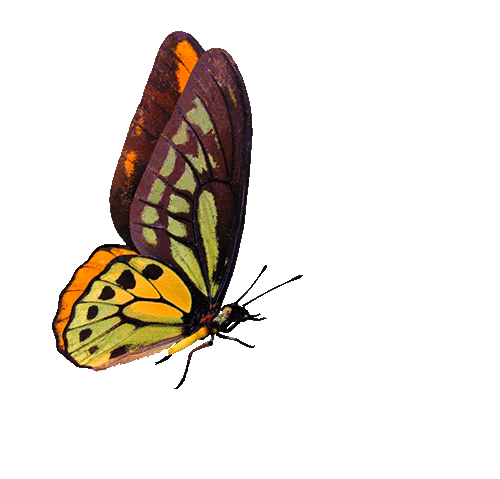 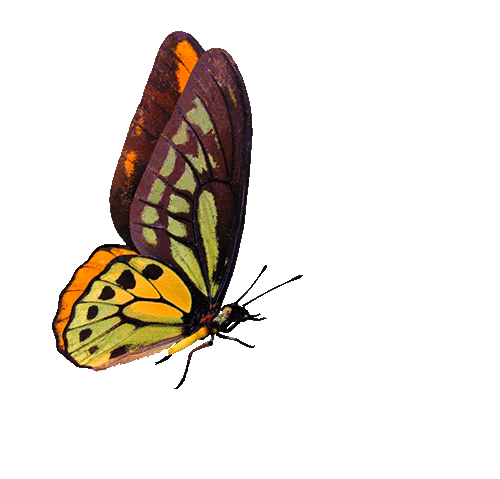 পরিচিতি
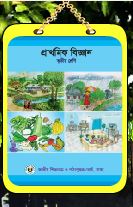 দিব্যেন্দু কুমার পাল
সহকারী শিক্ষক
                                     ১০ নং বারোমাসা সরকারি প্রাথমিক বিদ্যালয় 
কোটচাঁদপুর, ঝিনাইদহ। 
মোবাঃ ০১৭১৭৪৮৯৬৭০
binduphy540780@gmail.com
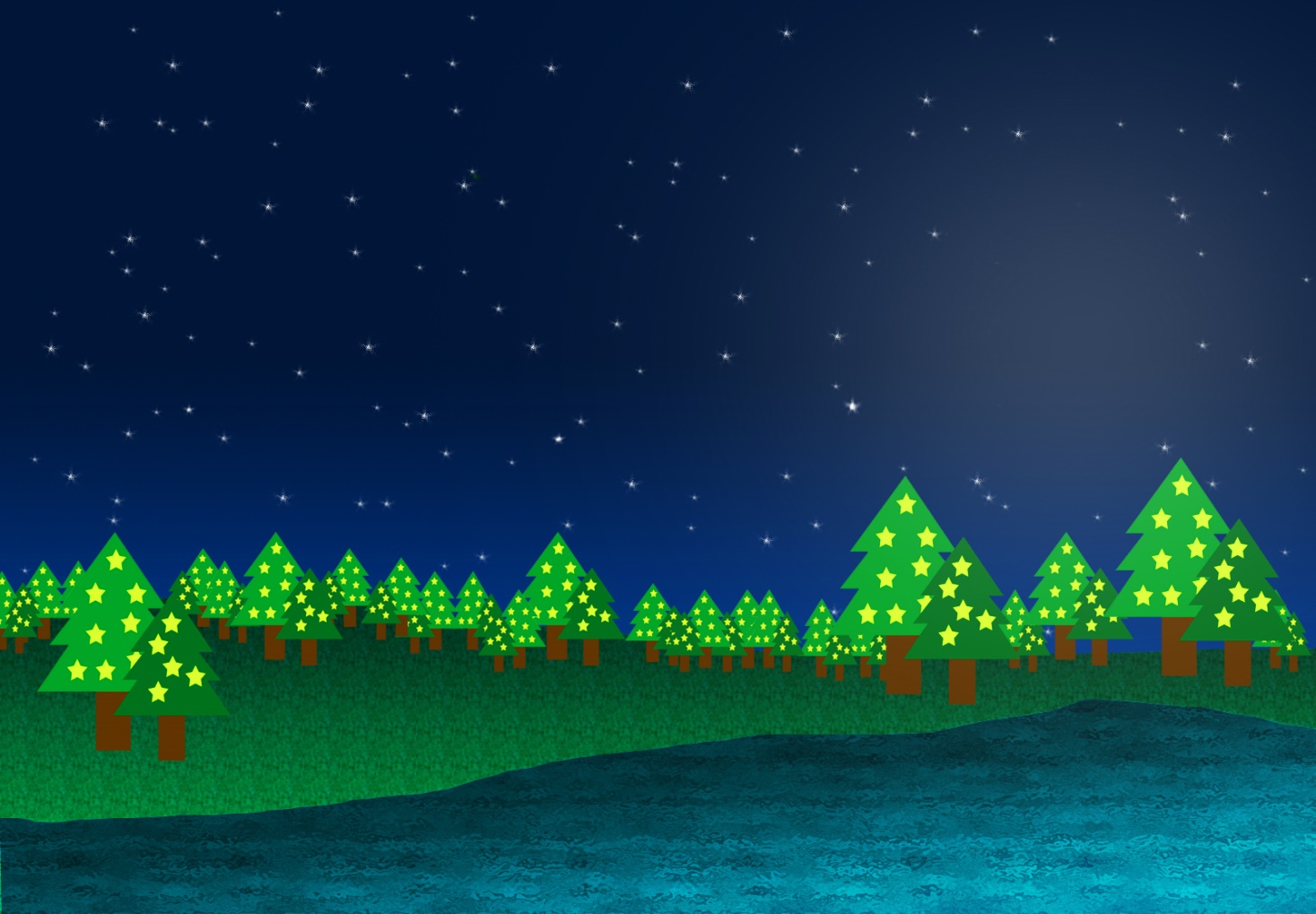 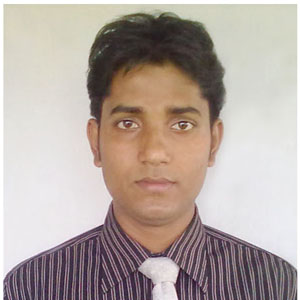 বিষয়ঃ প্রাথমিক বিজ্ঞান শ্রেণীঃতৃতীয়  অধ্যায়ঃ তিন
শিখনফলঃ 
৩.১.১- পানির উৎস সমূহ চিহ্নিত করতে পারবে
৩.২.১-পানিয় জল ও পানের অযোগ্য জল চিহ্নিত করতে পারবে
৩.৩.১- মানুষের জন্য পনির গুরুত্ব বর্ননা করতে পারবে
৩.৪.১- পানির অপচয়ের পরিনাম সম্পর্কে বলতে পারবে
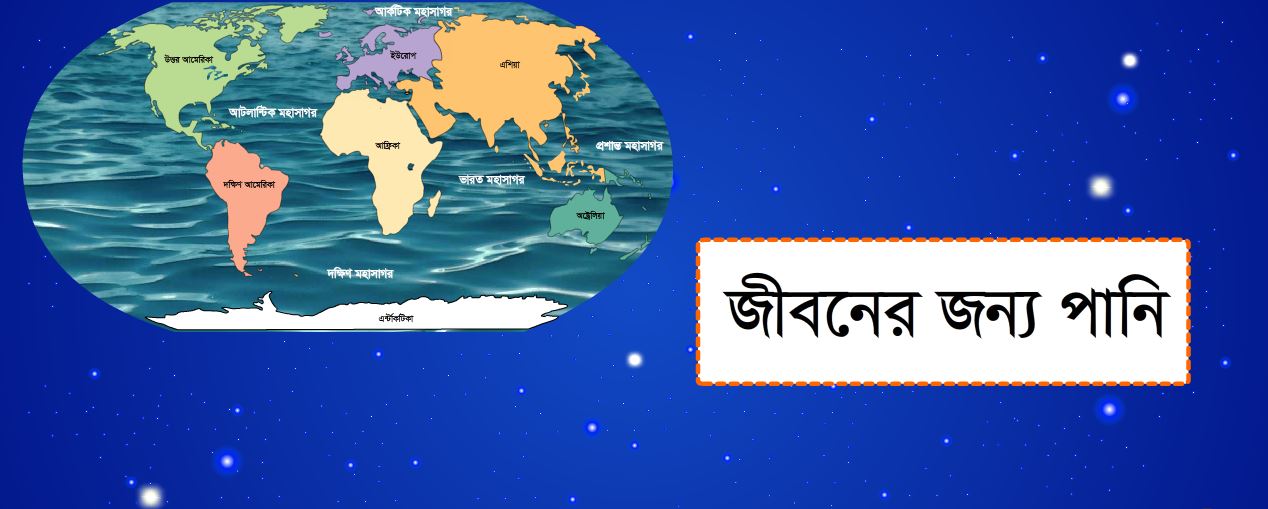 ছবিতে বা মানচিত্রে কী কী দেখা যাচ্ছে?
পৃথিবীর উপরিভাগ কীসে ঢাকা আছে?
মানচিত্রে কীসের পরিমাণ বেশি  দেখা যাচ্ছে?
জীবনের জন্য পানি
এসো আমরা কিছু ছবি দেখি
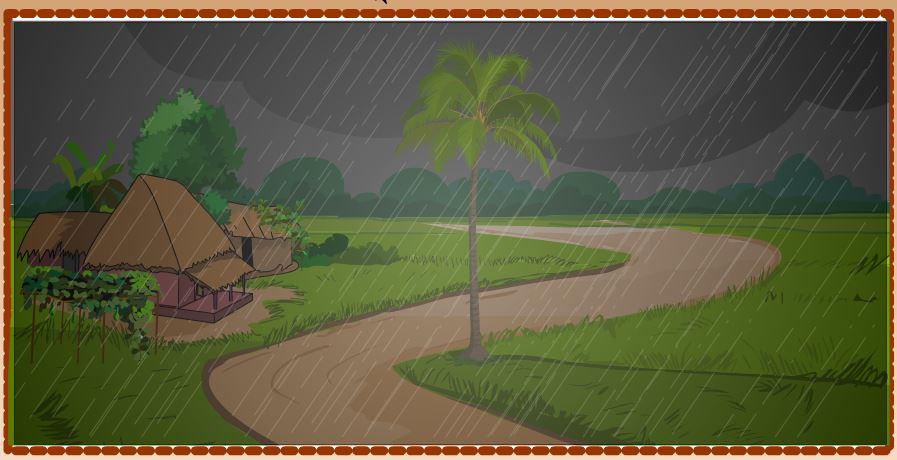 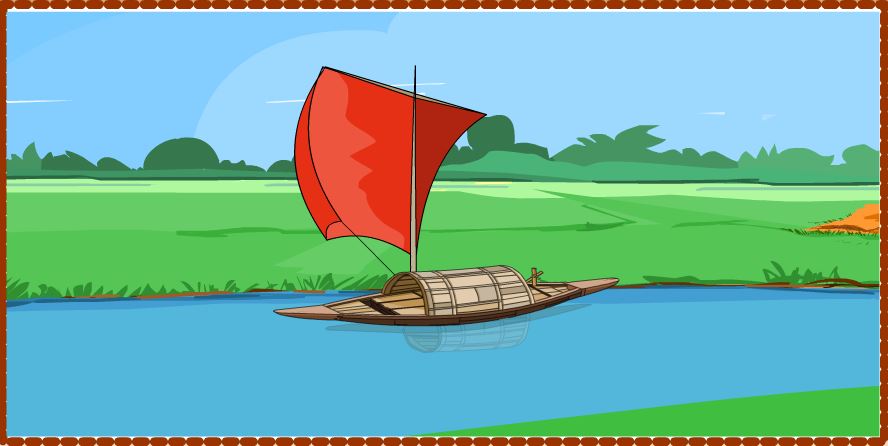 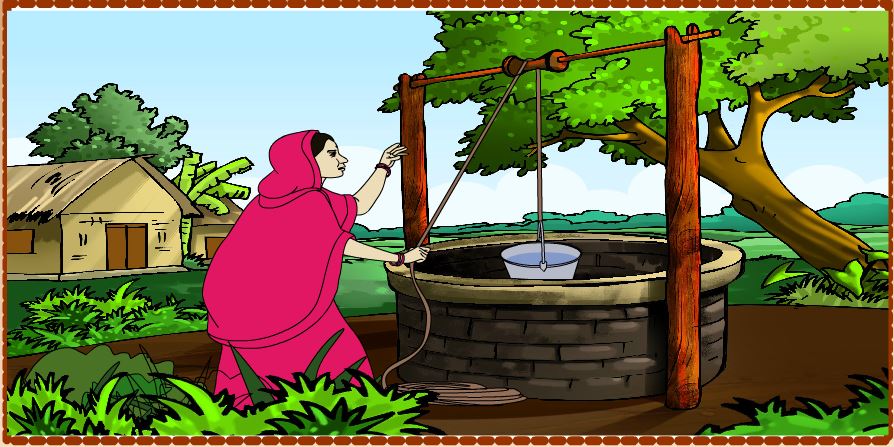 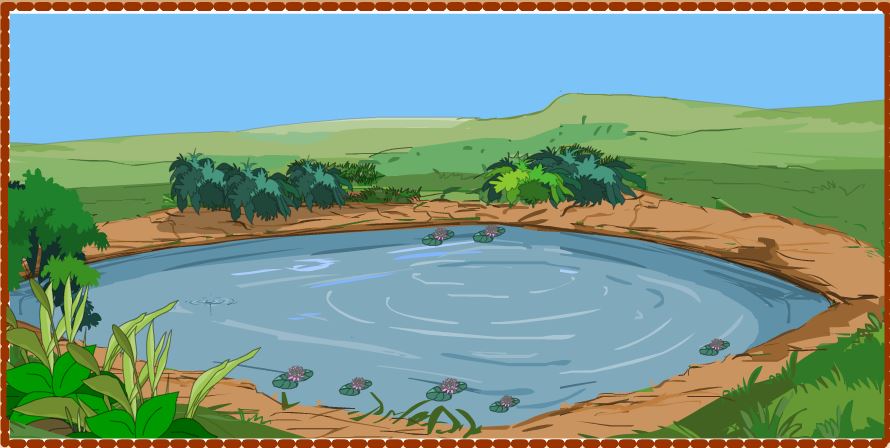 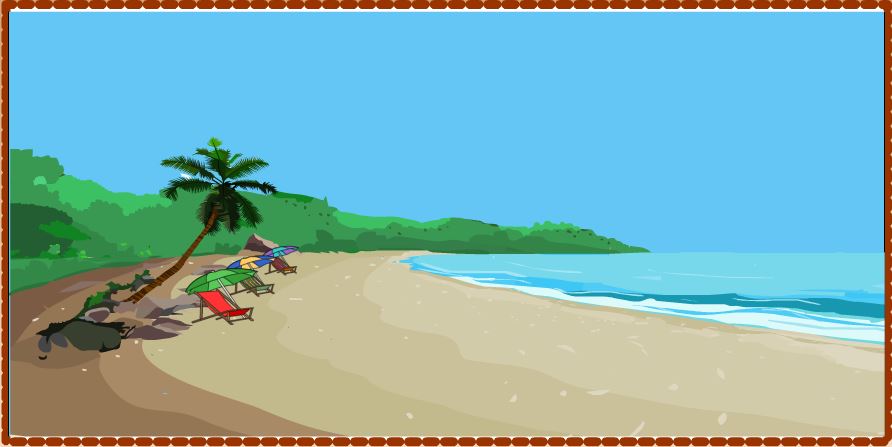 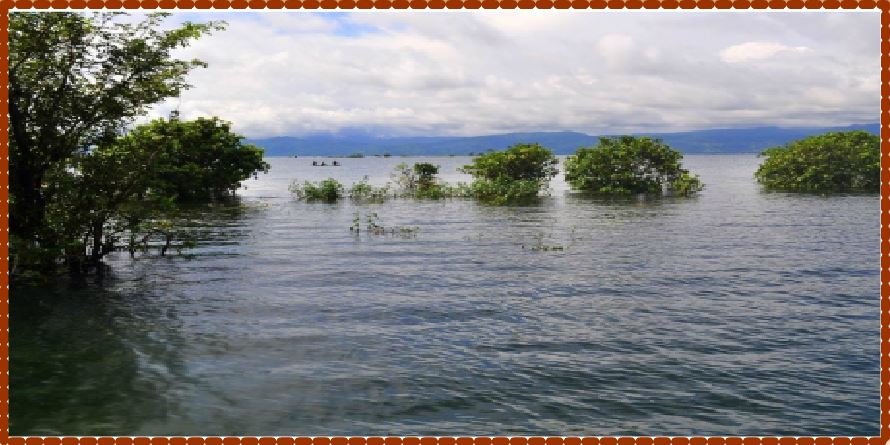 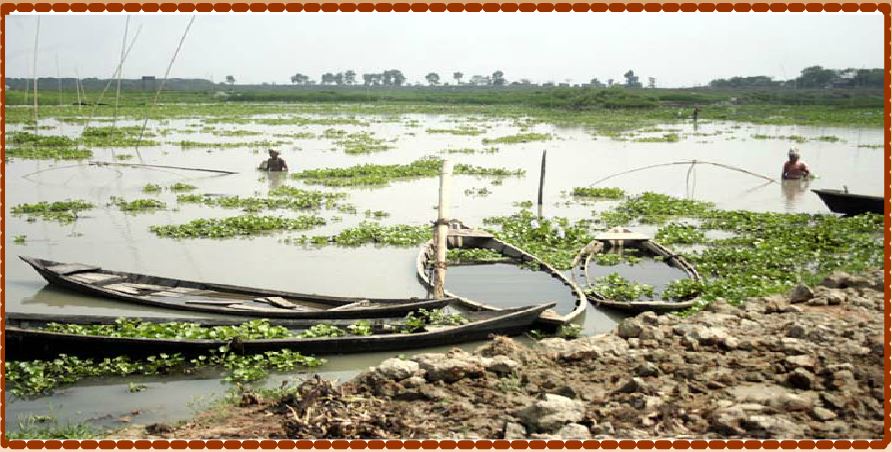 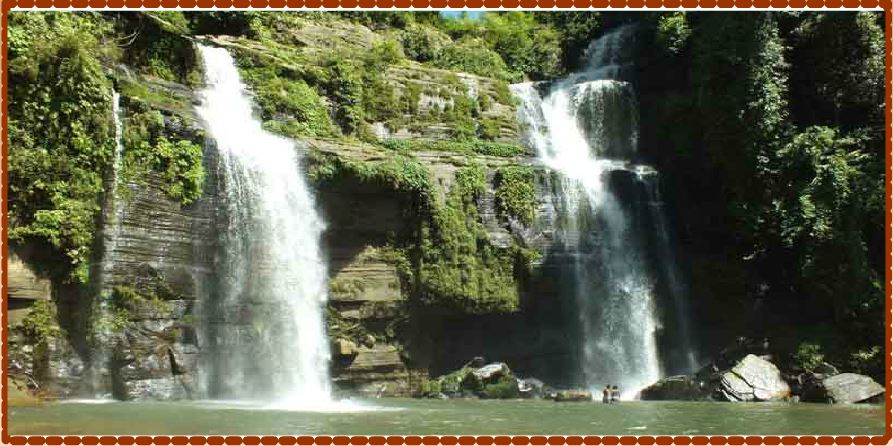 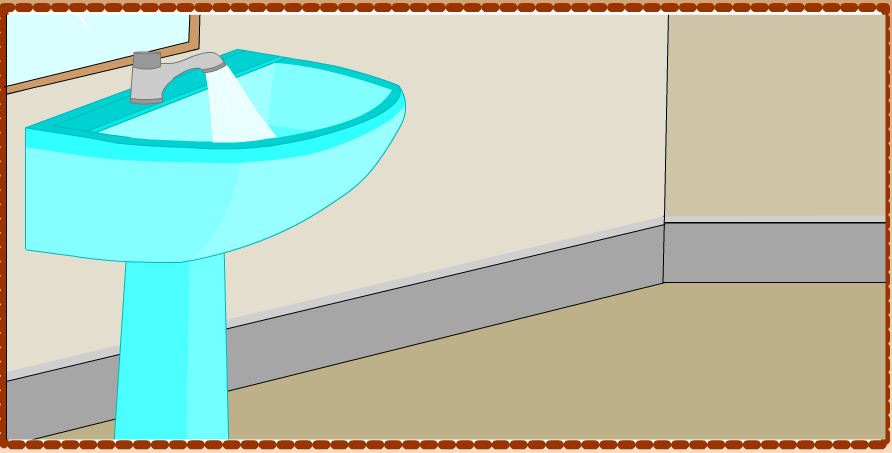 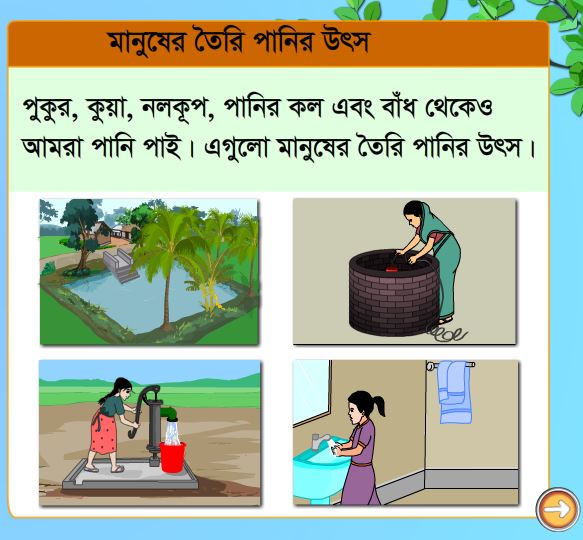 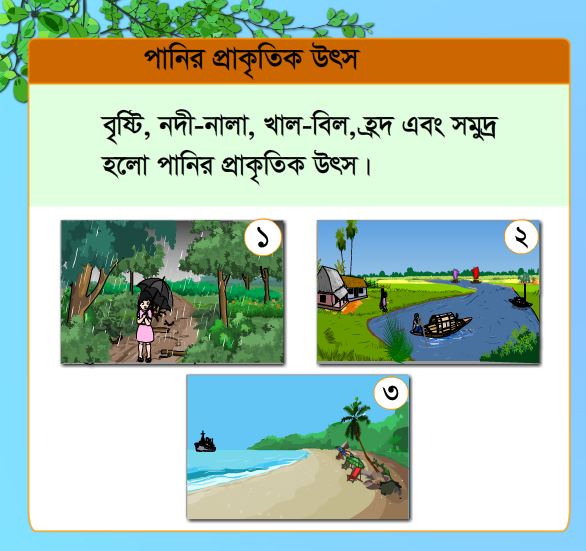 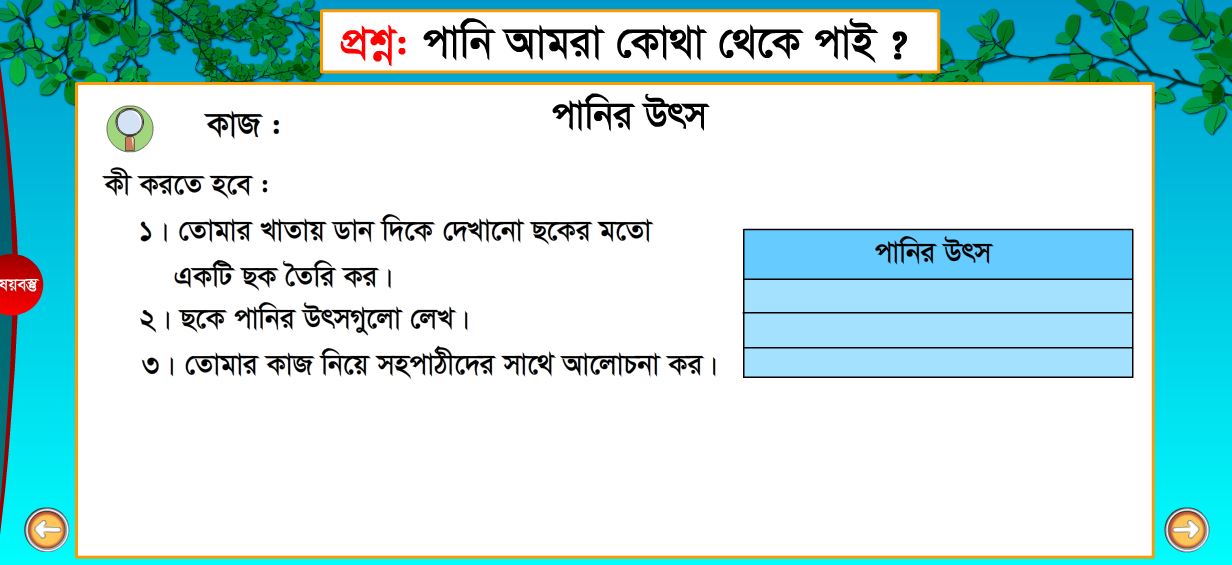 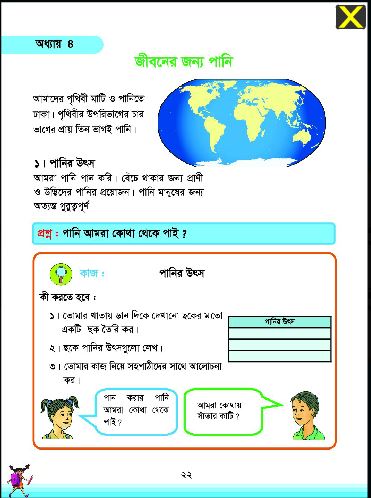 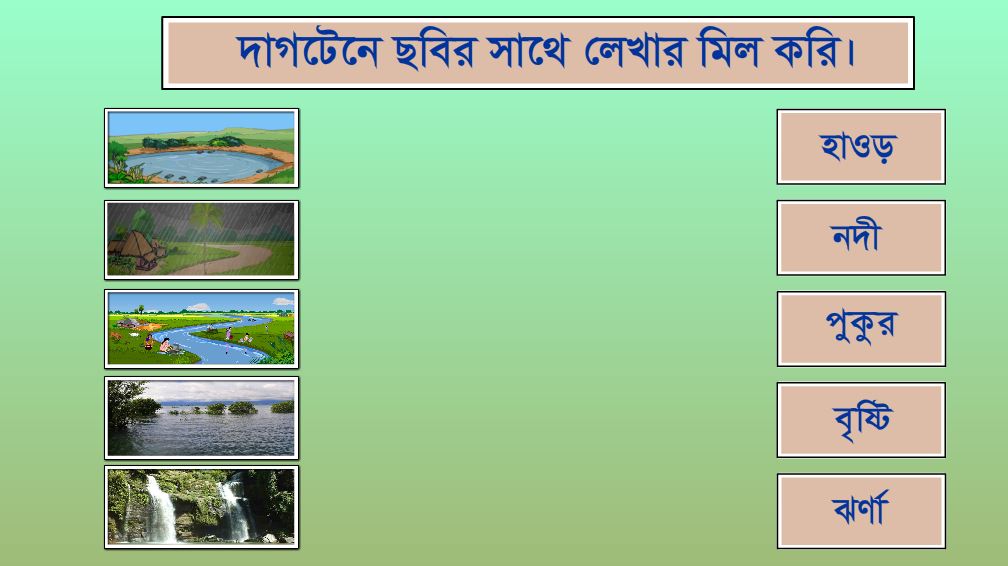 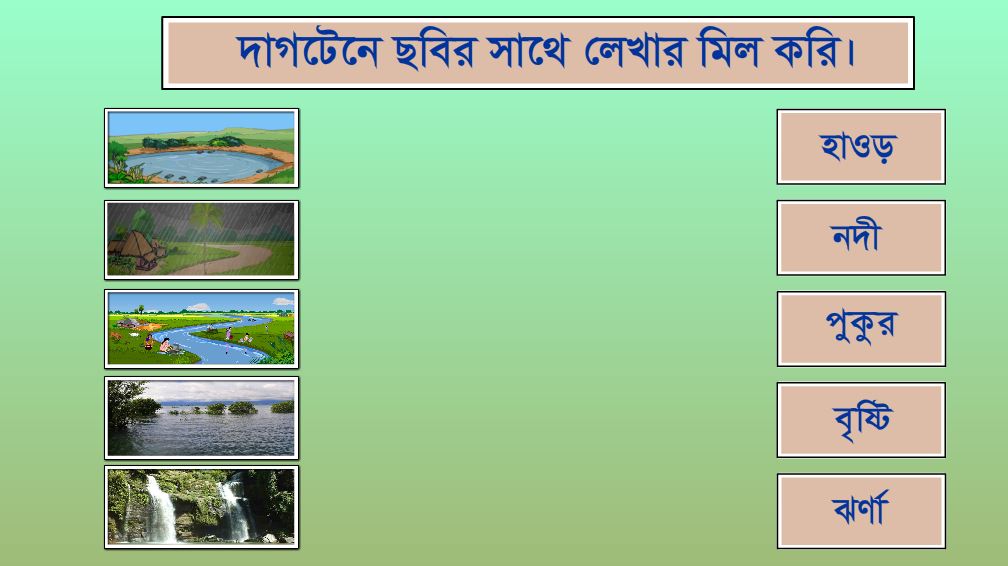 THANKS FOR WATCHING
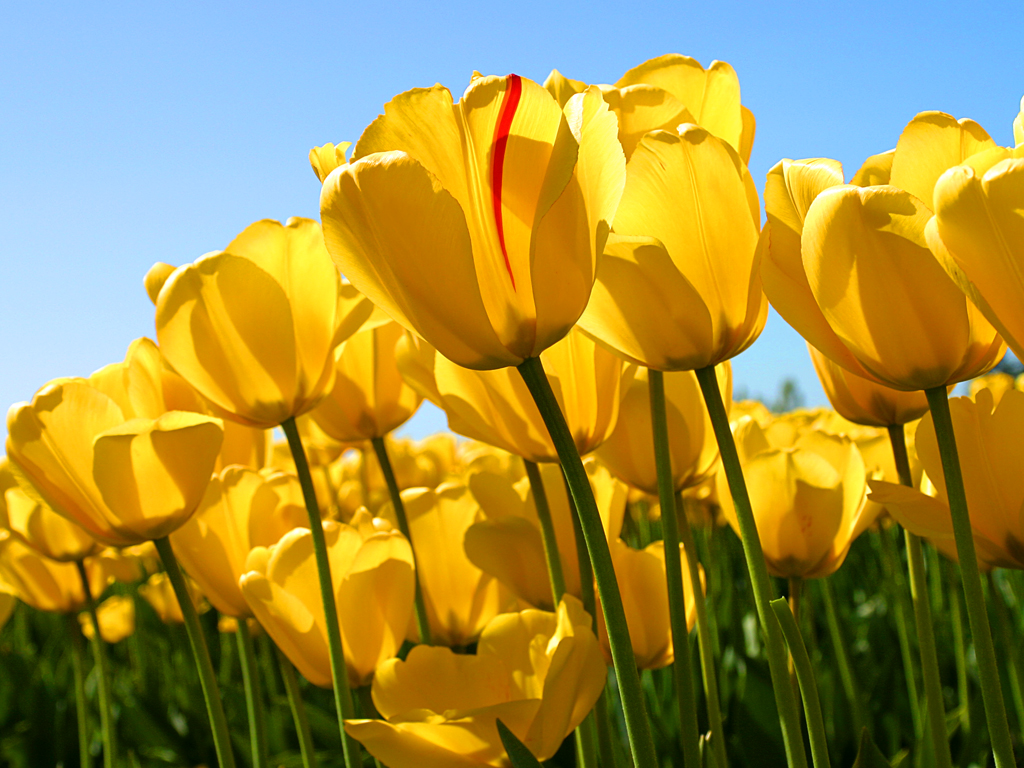